Fundamentos de la programación
El operador ternario ?
3A
ANEXO I
Grado en Ingeniería Informática Grado en Ingeniería del Software Grado en Ingeniería de ComputadoresLuis Hernández YáñezFacultad de InformáticaUniversidad Complutense
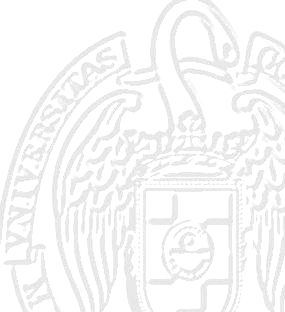 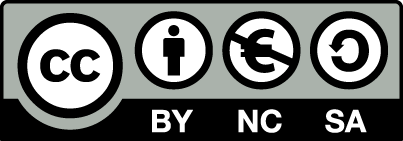 El operador ternario ?
Expresión condicional
Dos alternativas
Condición: Expresión lógica
Exp1 y Exp2: Expresiones
Si Condición se evalúa a true,el resultado es Exp1;si Condición se evalúa a false, el resultado es Exp2.
int a = 5, b = 3, c;
c = (a + b == 10) ? 2 : 3;
c = (  8   == 10) ? 2 : 3;
c =     false     ? 2 : 3;
c = 3;
?
:
Condición
Exp1
Exp2
Fundamentos de la programación: Tipos e instrucciones II (Anexo I)
Página 399
El operador ternario ?
Equivalencia con un if-else
c = (a + b == 10) ? 2 : 3;
Es equivalente a:
if (a + b == 10) c = 2;
else c = 3;
Se pueden concatenar:
cout << (nota == 10 ? "MH" : (nota >= 9 ? "SB" : (nota >= 7 ? "NT" : (nota >= 5 ? "AP" : "SS"))))
Esto es equivalente a la escala if-else-if de la siguiente sección.
Fundamentos de la programación: Tipos e instrucciones II (Anexo I)
Página 400
El operador ternario ?
Escala if ... else if ... equivalente
cout << (nota == 10 ? "MH" : (nota >= 9 ? "SB" : (nota >= 7 ? "NT" : (nota >= 5 ? "AP" : "SS"))))
Si nota == 10 entonces MHsi no, si nota >= 9 entonces SBsi no, si nota >= 7 entonces NTsi no, si nota >= 5 entonces APsi no  SS
double nota;
cin >> nota;
if (nota == 10) { cout << "MH"; }
else if (nota >= 9) { cout << "SB"; }
else if (nota >= 7) { cout << "NT"; }
else if (nota >= 5) { cout << "AP"; }
else { cout << "SS"; }
true
== 10
"MH"
false
true
>= 9
"SB"
false
true
>= 7
"NT"
false
true
>= 5
"AP"
false
"SS"
Fundamentos de la programación: Tipos e instrucciones II (Anexo I)
Página 401